Posiedzenie Krajowego Zespołu ds. Zderzeń Statków Powietrznych 
ze Zwierzętami (WLD)
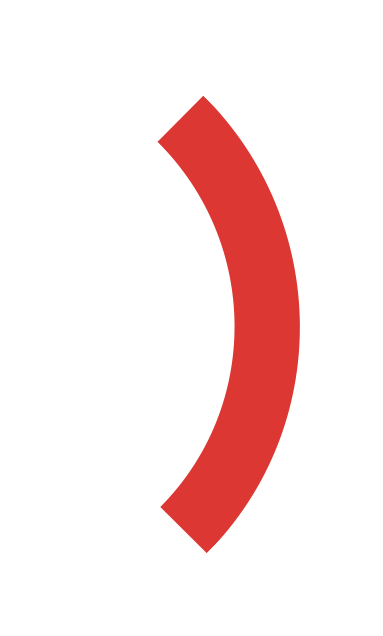 16.12.2024
Agenda
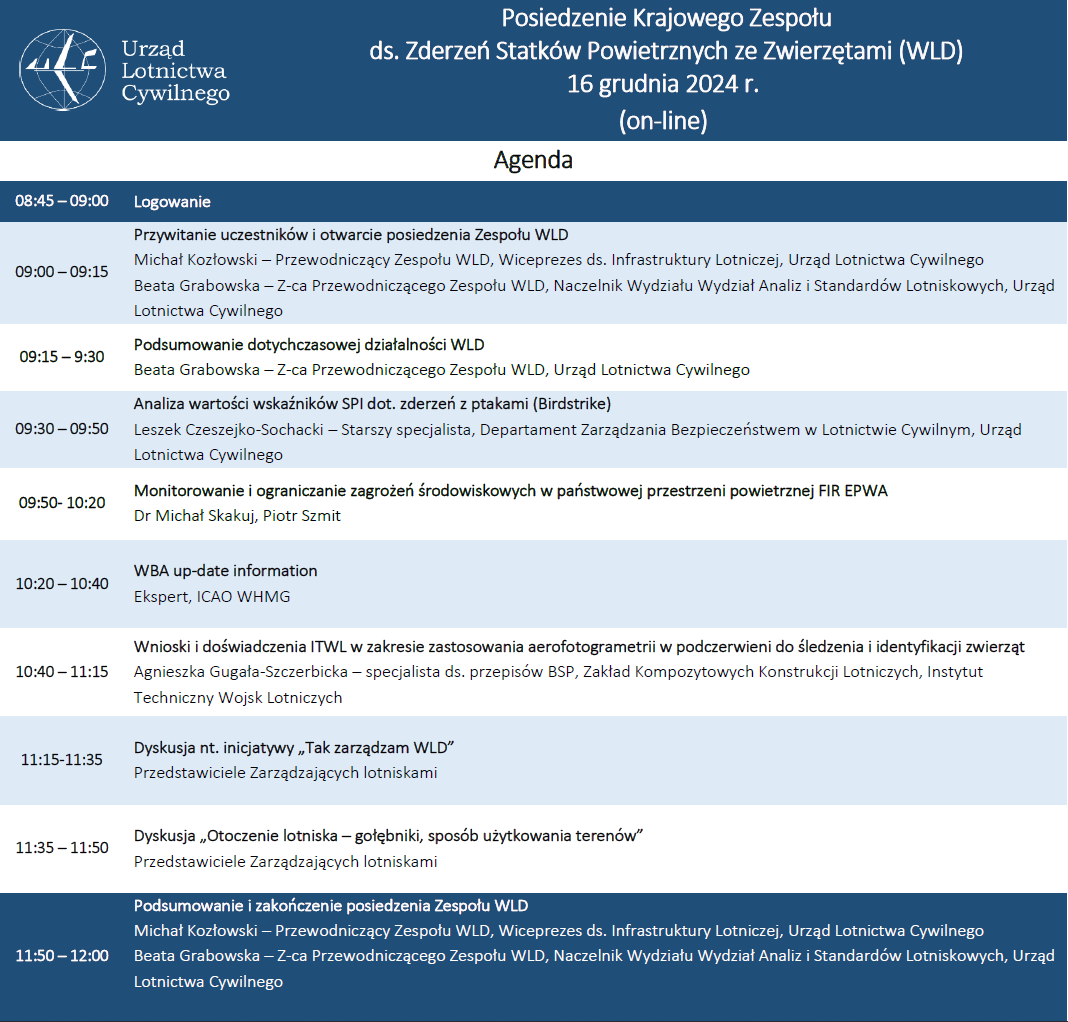 16.12.2024
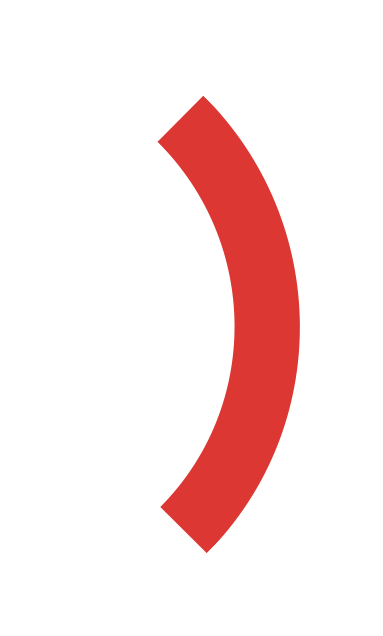 URZĄD LOTNICTWA CYWILNEGO
02